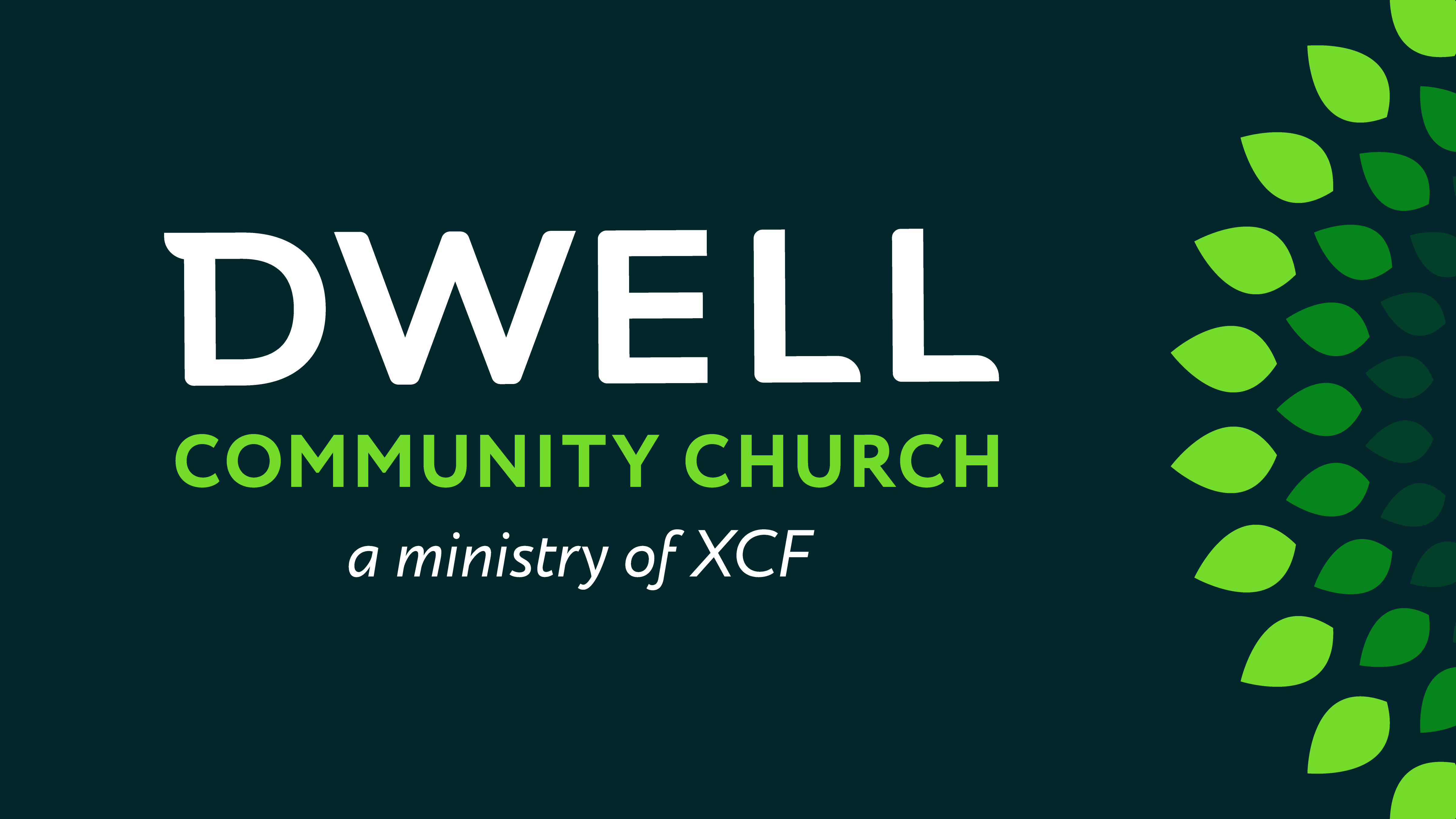 P S A L M S
Psalm 51
Psalm 51
For the choir director. A Psalm of David, when Nathan the prophet came to him, after he had gone in to Bathsheba.
Psalm 51
For the choir director. A Psalm of David, when Nathan the prophet came to him, after he had gone in to Bathsheba.
2 Samuel 12:1  Then the Lord sent Nathan to David….
2 Samuel 12:5 Then David’s anger burned greatly against the man, and he said to Nathan, “As the Lord lives, surely the man who has done this deserves to die. 6 He must make restitution for the lamb fourfold, because he did this thing and had no compassion.”
Psalm 51
For the choir director. A Psalm of David, when Nathan the prophet came to him, after he had gone in to Bathsheba.
2 Samuel 12:7 Nathan then said to David, “You are the man!”
2 Samuel 12:13 Then David said to Nathan, “I have sinned against the Lord.”
Psalm 51
For the choir director. A Psalm of David, when Nathan the prophet came to him, after he had gone in to Bathsheba.
2 Samuel 12:7 Nathan then said to David, “You are the man!”
2 Samuel 12:13 Then David said to Nathan, “I have sinned against the Lord.”
What do we do with our guilt?
2 Samuel 12:13 Then David said to Nathan, “I have sinned against the Lord.”
What do we do with our guilt?
Hide? Lie?
Half admit it? 
Minimize? 
Justify?
Rationalize?
Get defensive?
Blame shift?
Double down? 
Beat myself up?
Vow to make it right?
What do we do with our guilt?
2 Samuel 12:13 Then David said to Nathan, “I have sinned against the Lord.”
Repentance
Metanoia: Change of mind
From “with” and “think”
2 Samuel 12:13 Then David said to Nathan, “I have sinned against the Lord.”
Repentance
Psalm 51 is a case study in repentance
God has made a provision for guilt
Repentance
Psalm 51:1 Be gracious to me, O God, according to Your lovingkindness;According to the greatness of Your compassion blot out my transgressions.2 Wash me thoroughly from my iniquityAnd cleanse me from my sin.
Repentance
Psalm 51:1 Be gracious to me, O God, according to Your lovingkindness;According to the greatness of Your compassion blot out my transgressions.2 Wash me thoroughly from my iniquityAnd cleanse me from my sin.
Repentance
Psalm 51:1 Be gracious to me, O God, according to Your lovingkindness;According to the greatness of Your compassion blot out my transgressions.2 Wash me thoroughly from my iniquityAnd cleanse me from my sin.
Repentance
1) David appeals to God’s grace
My only defense, is that you are loving even when we do not deserve it.
Psalm 51:1 Be gracious to me, O God, according to Your lovingkindness;According to the greatness of Your compassion blot out my transgressions.2 Wash me thoroughly from my iniquityAnd cleanse me from my sin.
David is asking for access to God’s provision for guilt
Repentance
1) David appeals to God’s grace
Psalm 51:3 For I know my transgressions,And my sin is ever before me.
4 Against You, You only, I have sinnedAnd done what is evil in Your sight,So that You are justified when You speakAnd blameless when You judge.
Repentance
“For the choir director...”
2) David confesses his sin
Psalm 51:3 For I know my transgressions,And my sin is ever before me.
4 Against You, You only, I have sinnedAnd done what is evil in Your sight,So that You are justified when You speakAnd blameless when You judge.
Repentance
2) David confesses his sin
Psalm 51:3 For I know my transgressions,And my sin is ever before me.
4 Against You, You only, I have sinnedAnd done what is evil in Your sight,So that You are justified when You speakAnd blameless when You judge.
Repentance
3) David acknowledges true moral guilt
Psalm 51:3 For I know my transgressions,And my sin is ever before me.
4 Against You, You only, I have sinnedAnd done what is evil in Your sight,So that You are justified when You speakAnd blameless when You judge.
Repentance
3) David acknowledges true moral guilt
Psalm 51:3 For I know my transgressions,And my sin is ever before me.
4 Against You, You only, I have sinnedAnd done what is evil in Your sight,So that You are justified when You speakAnd blameless when You judge.
Repentance
4) David takes responsibility
Which we instinctively resist
Psalm 51:3 For I know my transgressions,And my sin is ever before me.
4 Against You, You only, I have sinnedAnd done what is evil in Your sight,So that You are justified when You speakAnd blameless when You judge.
Repentance
4) David takes responsibility
But David owns it, including the consequences for his actions
Psalm 51:3 For I know my transgressions,And my sin is ever before me.
4 Against You, You only, I have sinnedAnd done what is evil in Your sight,So that You are justified when You speakAnd blameless when You judge.
Repentance
4) David takes responsibility
These are some of the marks of genuine repentance
Psalm 51:3 For I know my transgressions,And my sin is ever before me.
4 Against You, You only, I have sinnedAnd done what is evil in Your sight,So that You are justified when You speakAnd blameless when You judge.
NOT EASY!!
Repentance
4) David takes responsibility
The reality of God’s grace is what makes it safe to “agree with Him”
Psalm 51:3 For I know my transgressions,And my sin is ever before me.
4 Against You, You only, I have sinnedAnd done what is evil in Your sight,So that You are justified when You speakAnd blameless when You judge.
NOT EASY!!
Repentance
Because of God’s grace, we don’t have to be afraid of repentance
Psalm 51:3 For I know my transgressions,And my sin is ever before me.
4 Against You, You only, I have sinnedAnd done what is evil in Your sight,So that You are justified when You speakAnd blameless when You judge.
Repentance
5) David recognized the power of his sin nature
NLT “For I was born a sinner – yes, from the moment my mother conceived me”
Psalm 51:5 Behold, I was brought forth in iniquity, And in sin my mother conceived me. 6 Behold, You desire truth in the innermost being,And in the hidden part You will make me know wisdom.
Repentance
5) David recognized the power of his sin nature
Psalm 51:5 Behold, I was brought forth in iniquity, And in sin my mother conceived me. 6 Behold, You desire truth in the innermost being,And in the hidden part You will make me know wisdom.
Repentance
5) David recognized the power of his sin nature
… and how that is at odds with God’s desire for him
Psalm 51:5 Behold, I was brought forth in iniquity, And in sin my mother conceived me. 6 Behold, You desire truth in the innermost being,And in the hidden part You will make me know wisdom.
Repentance
5) David recognized the power of his sin nature
… and how that is at odds with God’s desire for him
Psalm 51:5 Behold, I was brought forth in iniquity, And in sin my mother conceived me. 6 Behold, You desire truth in the innermost being,And in the hidden part You will make me know wisdom.
Repentance
6) David is transparent
One of the features of a relationship with an omniscient God is that you have to be real.
And soon you realize, it’s that you GET to be real!
Psalm 51:5 Behold, I was brought forth in iniquity, And in sin my mother conceived me. 6 Behold, You desire truth in the innermost being,And in the hidden part You will make me know wisdom.
Repentance
6) David is transparent
One of the benefits of repentance is clarity
Psalm 51:5 Behold, I was brought forth in iniquity, And in sin my mother conceived me. 6 Behold, You desire truth in the innermost being,And in the hidden part You will make me know wisdom.
Repentance
6) David is transparent
Psalm 51:5 Behold, I was brought forth in iniquity, And in sin my mother conceived me. 6 Behold, You desire truth in the innermost being,And in the hidden part You will make me know wisdom.
Repentance
7) David is teachable
Psalm 51:5 Behold, I was brought forth in iniquity, And in sin my mother conceived me. 6 Behold, You desire truth in the innermost being,And in the hidden part You will make me know wisdom.
Repentance
7) David is teachable
Psalm 51:7 Purify me with hyssop, and I shall be clean; 
Wash me, and I shall be whiter than snow.
Repentance
God’s provision for guilt before Him, a just judge: Substitutionary Atonement
Psalm 51:7 Purify me with hyssop, and I shall be clean; 
Wash me, and I shall be whiter than snow.
Repentance
God’s provision for guilt before Him, a just judge: Substitutionary Atonement
Psalm 51:7 Purify me with hyssop, and I shall be clean; 
Wash me, and I shall be whiter than snow.
Repentance
God’s provision for guilt before Him, a just judge: Substitutionary Atonement
Psalm 51:7 Purify me with hyssop, and I shall be clean; 
Wash me, and I shall be whiter than snow.
Repentance
God’s provision for guilt before Him, a just judge: Substitutionary Atonement
Psalm 51:7 Purify me with hyssop, and I shall be clean; 
Wash me, and I shall be whiter than snow.
Repentance
God’s provision for guilt before Him, a just judge: Substitutionary Atonement
Luke 24:47 “Thus it is written, that the Christ would suffer and rise again from the dead the third day, 47 and that repentance for forgiveness of sins would be proclaimed in His name to all the nations
Psalm 51:7 Purify me with hyssop, and I shall be clean; 
Wash me, and I shall be whiter than snow.
Repentance
Our true moral guilt is resolved completely when we receive Jesus’s death on the cross for our sins!
Psalm 51:7 Purify me with hyssop, and I shall be clean; 
Wash me, and I shall be whiter than snow.
Repentance
8) David appealed to God’s provision for guilt
Psalm 51:7 Purify me with hyssop, and I shall be clean; 
Wash me, and I shall be whiter than snow.
Repentance
8) David appealed to God’s provision for guilt
9) And he accepted God’s provision
Psalm 51:8  Make me to hear joy and gladness, Let the bones which You have broken rejoice. 9 Hide Your face from my sins And blot out all my iniquities.
Repentance
8) David appealed to God’s provision for guilt
9) And he accepted God’s provision
Psalm 51:8  Make me to hear joy and gladness, Let the bones which You have broken rejoice. 9 Hide Your face from my sins And blot out all my iniquities.
Repentance
8) David appealed to God’s provision for guilt
9) And he accepted God’s provision
Psalm 51:8  Make me to hear joy and gladness, Let the bones which You have broken rejoice. 9 Hide Your face from my sins And blot out all my iniquities.
Repentance
10) David recognized God’s loving discipline
Psalm 51:8  Make me to hear joy and gladness, Let the bones which You have broken rejoice. 9 Hide Your face from my sins And blot out all my iniquities.
Repentance
10) David recognized God’s loving discipline
Psalm 51:10 Create in me a clean heart, O God, and renew a steadfast spirit within me. 11 Do not cast me away from Your presence and do not take Your Holy Spirit from me. 12 Restore to me the joy of Your salvationAnd sustain me with a willing spirit.
Repentance
10) David recognized God’s loving discipline
Psalm 51:10 Create in me a clean heart, O God, and renew a steadfast spirit within me. 11 Do not cast me away from Your presence and do not take Your Holy Spirit from me. 12 Restore to me the joy of Your salvationAnd sustain me with a willing spirit.
Repentance
11) David asked God to transform him from the inside out
Biblical change is not superficial
Psalm 51:10 Create in me a clean heart, O God, and renew a steadfast spirit within me. 11 Do not cast me away from Your presence and do not take Your Holy Spirit from me. 12 Restore to me the joy of Your salvationAnd sustain me with a willing spirit.
Repentance
11) David asked God to transform him from the inside out
Biblical change is not superficial
Psalm 51:10 Create in me a clean heart, O God, and renew a steadfast spirit within me. 11 Do not cast me away from Your presence and do not take Your Holy Spirit from me. 12 Restore to me the joy of Your salvationAnd sustain me with a willing spirit.
Repentance
11) David asked God to transform him from the inside out
Biblical change is not superficial
Psalm 51:10 Create in me a clean heart, O God, and renew a steadfast spirit within me. 11 Do not cast me away from Your presence and do not take Your Holy Spirit from me. 12 Restore to me the joy of Your salvationAnd sustain me with a willing spirit.
Repentance
12) David drew near to God
Psalm 51:10 Create in me a clean heart, O God, and renew a steadfast spirit within me. 11 Do not cast me away from Your presence and do not take Your Holy Spirit from me. 12 Restore to me the joy of Your salvationAnd sustain me with a willing spirit.
Repentance
12) David drew near to God
No matter how many steps you have taken away from God, he is always one step back
Psalm 51:10 Create in me a clean heart, O God, and renew a steadfast spirit within me. 11 Do not cast me away from Your presence and do not take Your Holy Spirit from me. 12 Restore to me the joy of Your salvationAnd sustain me with a willing spirit.
Repentance
12) David drew near to God
Psalm 51:13 Then I will teach transgressors Your ways,And sinners will be converted to You.
Repentance
13) David was motivated to point others toward God in love
Repentance is contagious
Psalm 51:13 Then I will teach transgressors Your ways,And sinners will be converted to You.
Repentance
13) David was motivated to point others toward God in love
Psalm 51:14 Deliver me from bloodguiltiness, O God, the God of my salvation; Then my tongue will joyfully sing of Your righteousness.15 O Lord, open my lips, That my mouth may declare Your praise
Repentance
13) David was motivated to point others toward God in love
Psalm 51:14 Deliver me from bloodguiltiness, O God, the God of my salvation; Then my tongue will joyfully sing of Your righteousness.15 O Lord, open my lips, That my mouth may declare Your praise
Repentance
14) David has hope that repentance will result in joy
Why?
Psalm 51:14 Deliver me from bloodguiltiness, O God, the God of my salvation; Then my tongue will joyfully sing of Your righteousness.15 O Lord, open my lips, That my mouth may declare Your praise
Repentance
14) David has hope that repentance will result in joy
Why?
Psalm 32
1 How blessed is he whose transgression is forgiven, whose sin is covered!2 How blessed is the man to whom the Lord does not impute iniquity,And in whose spirit there is no deceit!
Repentance
14) David has hope that repentance will result in joy
Why?
Psalm 32
1 How blessed is he whose transgression is forgiven, whose sin is covered!2 How blessed is the man to whom the Lord does not impute iniquity,And in whose spirit there is no deceit!
Repentance
14) David has hope that repentance will result in joy
Why?
Psalm 32
1 How blessed is he whose transgression is forgiven, whose sin is covered!2 How blessed is the man to whom the Lord does not impute iniquity,And in whose spirit there is no deceit!
Repentance
14) David has hope that repentance will result in joy
Why?
Psalm 32
3 When I kept silent about my sin, my body wasted away through my groaning all day long. 4 For day and night Your hand was heavy upon me; My vitality was drained away as with the fever heat of summer. Selah.
Repentance
14) David has hope that repentance will result in joy
Why?
Psalm 32
3 When I kept silent about my sin, my body wasted away through my groaning all day long. 4 For day and night Your hand was heavy upon me; My vitality was drained away as with the fever heat of summer. Selah.
Unrepentance feels bad
Repentance
14) David has hope that repentance will result in joy
Why?
Psalm 32
3 When I kept silent about my sin, my body wasted away through my groaning all day long. 4 For day and night Your hand was heavy upon me; My vitality was drained away as with the fever heat of summer. Selah.
Unrepentance feels bad
And stifles our spiritual life
Repentance
14) David has hope that repentance will result in joy
Why?
Psalm 32
3 When I kept silent about my sin, my body wasted away through my groaning all day long. 4 For day and night Your hand was heavy upon me; My vitality was drained away as with the fever heat of summer. Selah.
Unrepentance feels bad
And stifles our spiritual life
Unrepentance is a ton of work!
Repentance
14) David has hope that repentance will result in joy
Psalm 32
3 When I kept silent about my sin, my body wasted away through my groaning all day long. 4 For day and night Your hand was heavy upon me; My vitality was drained away as with the fever heat of summer. Selah.
Repentance
14) David has hope that repentance will result in joy
Psalm 32
3 When I kept silent about my sin, my body wasted away through my groaning all day long. 4 For day and night Your hand was heavy upon me; My vitality was drained away as with the fever heat of summer. Selah.
Repentance
14) David has hope that repentance will result in joy
Psalm 32
3 When I kept silent about my sin, my body wasted away through my groaning all day long. 4 For day and night Your hand was heavy upon me; My vitality was drained away as with the fever heat of summer. Selah.
Unrepentance is a ton of work!
Repentance
14) David has hope that repentance will result in joy
God is able to forgive completely
Psalm 32
5 I acknowledged my sin to You,And my iniquity I did not hide;I said, “I will confess my transgressions to the Lord”;And You forgave the guilt of my sin. 
Selah.
Psalm 103:8 The Lord is compassionate and gracious,Slow to anger and abounding in lovingkindness…10 He has not dealt with us according to our sins,Nor rewarded us according to our iniquities.11 For as high as the heavens are above the earth,So great is His lovingkindness toward those who fear Him.12 As far as the east is from the west,So far has He removed our transgressions from us.13 Just as a father has compassion on his children,So the Lord has compassion on those who fear Him.14 For He Himself knows our frame;He is mindful that we are but dust.
Repentance
14) David has hope that repentance will result in joy
God is able to forgive completely
Psalm 32
5 I acknowledged my sin to You,And my iniquity I did not hide;I said, “I will confess my transgressions to the Lord”;And You forgave the guilt of my sin. 
Selah.
Repentance
14) David has hope that repentance will result in joy
God is able to forgive completely
Psalm 32
5 I acknowledged my sin to You,And my iniquity I did not hide;I said, “I will confess my transgressions to the Lord”;And You forgave the guilt of my sin. 
Selah.
And the result is freedom, peace and rest
Repentance
14) David has hope that repentance will result in joy
Psalm 32
5 I acknowledged my sin to You,And my iniquity I did not hide;I said, “I will confess my transgressions to the Lord”;And You forgave the guilt of my sin. 
Selah.
And the result is freedom, peace and rest
Repentance
14) David has hope that repentance will result in joy
The night and day difference repentance makes
Psalm 32
32:10 Many are the sorrows of the wicked, but he who trusts in the Lord, lovingkindness shall surround him.11 Be glad in the Lord and rejoice, you righteous ones; and shout for joy, all you who are upright in heart.
David has experienced God’s provision for guilt
Repentance
Psalm 51:16 For You do not delight in sacrifice, otherwise I would give it;You are not pleased with burnt offering. 17 The sacrifices of God are a broken spirit; a broken and a contrite heart, O God, You will not despise.
Repentance
Psalm 51:16 For You do not delight in sacrifice, otherwise I would give it;You are not pleased with burnt offering. 17 The sacrifices of God are a broken spirit; a broken and a contrite heart, O God, You will not despise.
Repentance
15) David is able to leave it, and move on
Psalm 51:18 By Your favor do good to Zion; build the walls of Jerusalem.19 Then You will delight in righteous sacrifices, in burnt offering and whole burnt offering; then young bulls will be offered on Your altar.
God has made a provision for our true moral guilt
We have a part in taking that up
God has made a provision for our true moral guilt
We don’t need to be afraid of repentance (even though it’s scary) because of His grace!
God has made a provision for our true moral guilt
The first step: receiving salvation through Jesus
P S A L M S
Next week:
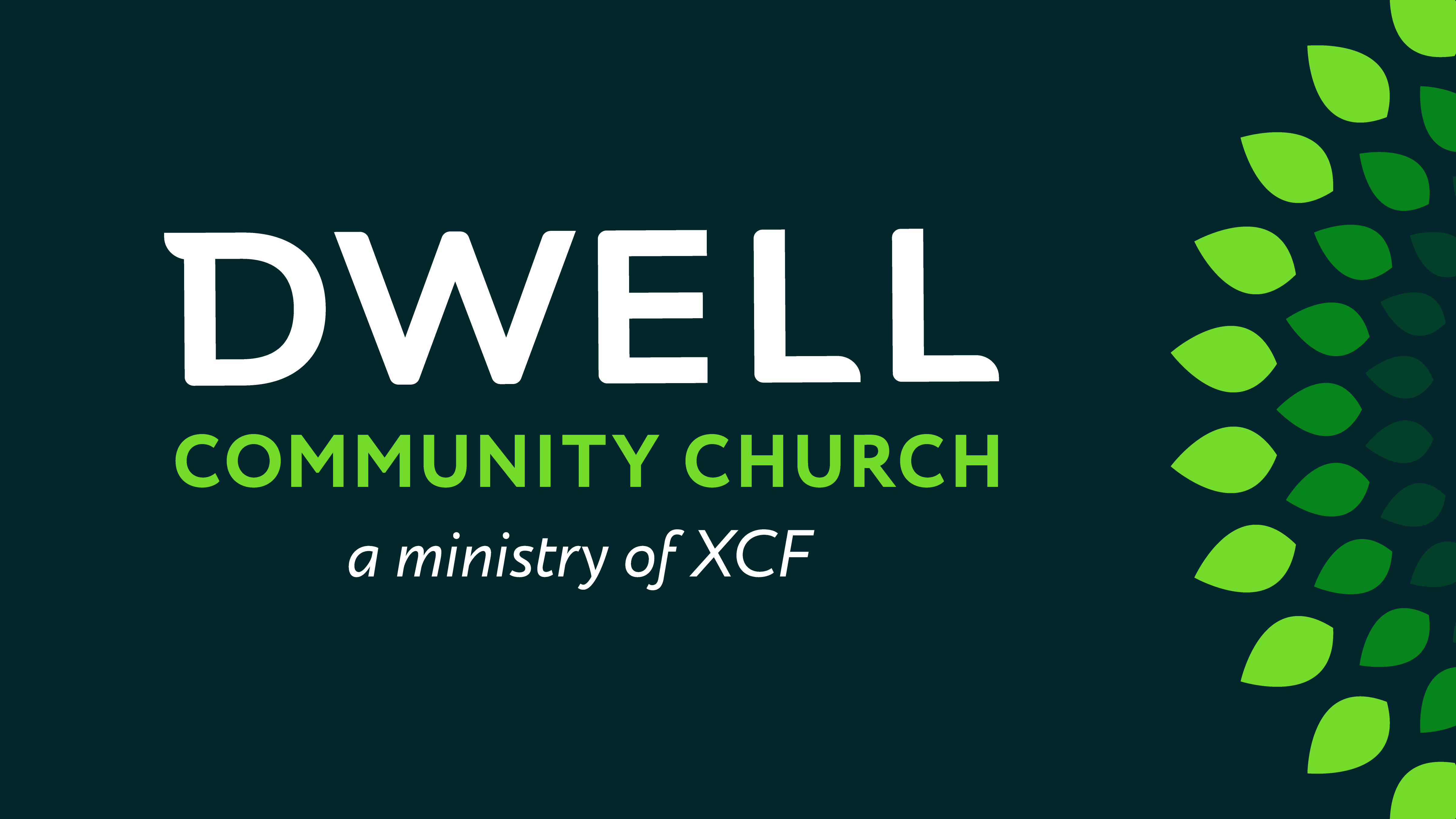